Evaluation of Accuracy of Digital Thermometers
Results of Clinical Study Showing Over- and Under-estimation of body Temperature by Store Brand Thermometers
Experimental Setup of a Artificial Human Arm To Evaluate Accuracy of Store Brand Thermometer for Various Conditions
Comparison of Store Brand Thermometers with that by a Thermistor Bead Sensor for Various Conditions
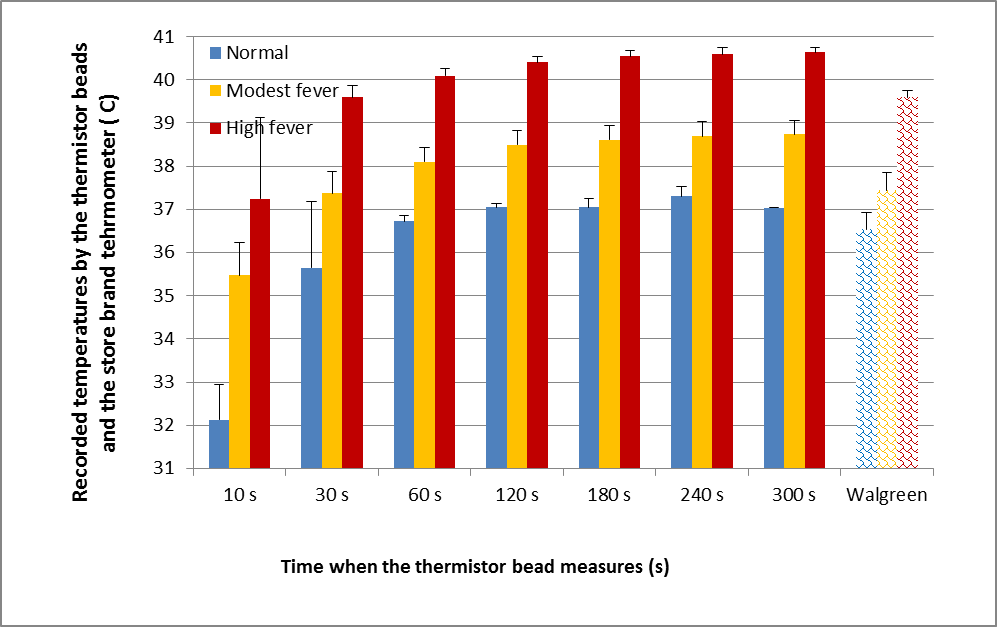 How To Improve?
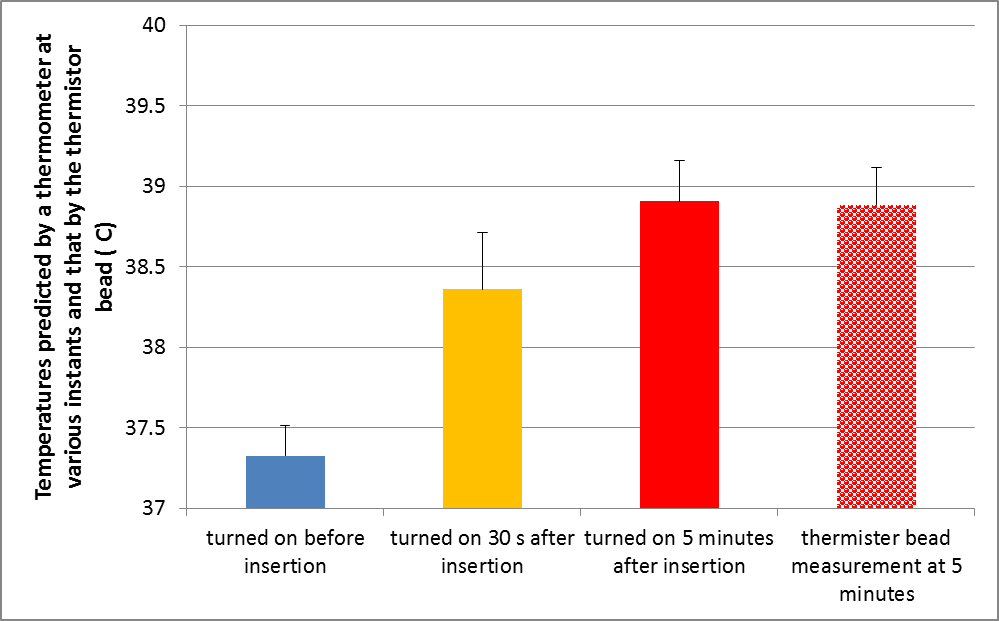